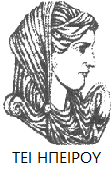 Ελληνική Δημοκρατία
Τεχνολογικό Εκπαιδευτικό Ίδρυμα Ηπείρου
Αρχιτεκτονική υπολογιστών
Ενότητα 9 : Ομάδες Εντολών: Ιδιότητες και Λειτουργίες

Φώτης Βαρζιώτης
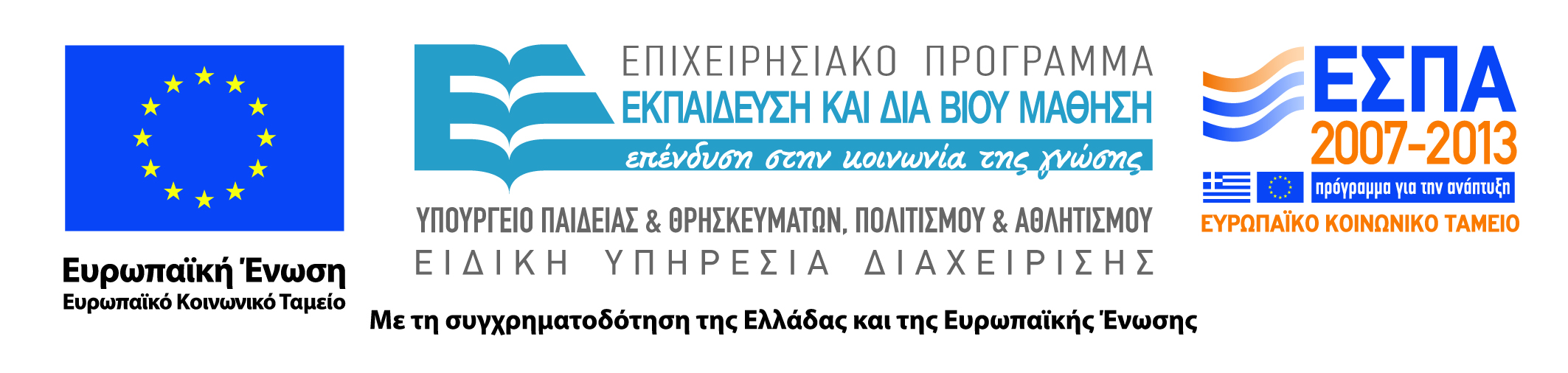 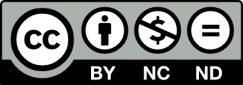 Ανοιχτά Ακαδημαϊκά Μαθήματα στο ΤΕΙ Ηπείρου
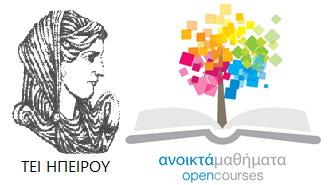 Τμήμα Μηχανικών Πληροφορικής Τ.Ε
Αρχιτεκτονική υπολογιστών 
Ενότητα 9 : Ομάδες Εντολών: Ιδιότητες και Λειτουργίες

Φώτης Βαρζιώτης
Καθηγητής Εφαρμογών
Άρτα, 2015
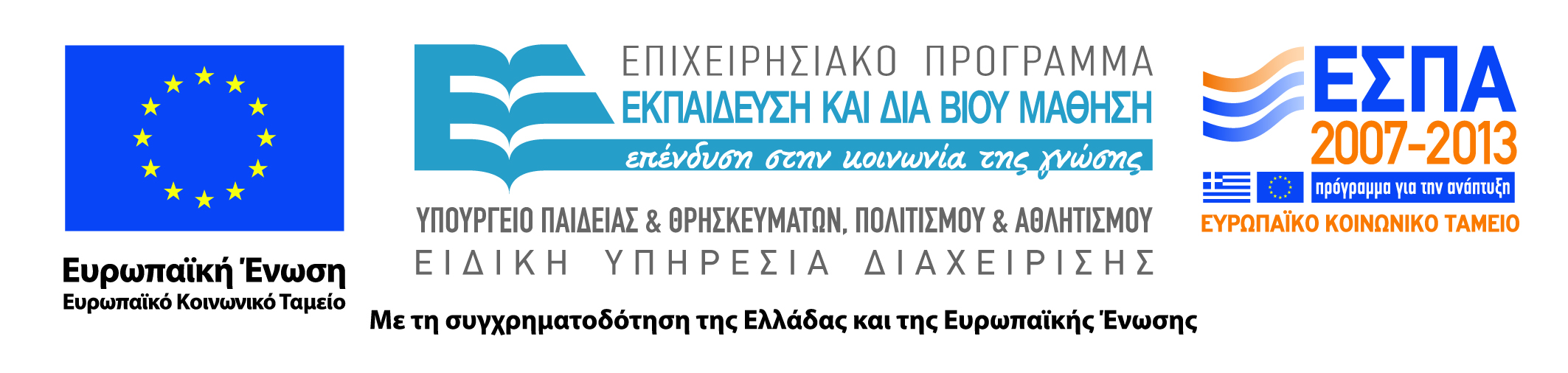 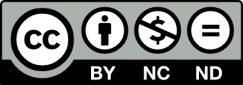 Άδειες Χρήσης
Το παρόν εκπαιδευτικό υλικό υπόκειται σε άδειες χρήσης Creative Commons. 
Για εκπαιδευτικό υλικό, όπως εικόνες, που υπόκειται σε άλλου τύπου άδειας χρήσης, η άδεια χρήσης αναφέρεται ρητώς.
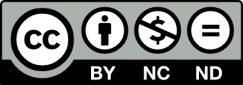 3
Χρηματοδότηση
Το έργο υλοποιείται στο πλαίσιο του Επιχειρησιακού Προγράμματος «Εκπαίδευση και Δια Βίου Μάθηση» και συγχρηματοδοτείται από την Ευρωπαϊκή Ένωση (Ευρωπαϊκό Κοινωνικό Ταμείο) και από εθνικούς πόρους.
Το έργο «Ανοικτά Ακαδημαϊκά Μαθήματα στο TEI Ηπείρου» έχει χρηματοδοτήσει μόνο τη αναδιαμόρφωση του εκπαιδευτικού υλικού.
Το παρόν εκπαιδευτικό υλικό έχει αναπτυχθεί στα πλαίσια του εκπαιδευτικού έργου του διδάσκοντα.
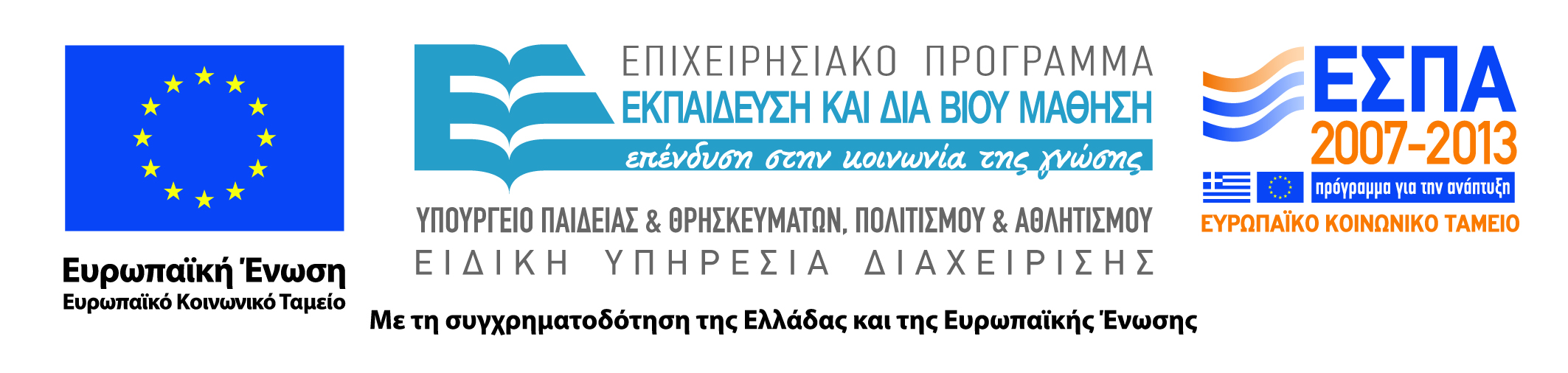 Τι είναι ομάδα εντολών;
Το σύνολο εντολών που μπορεί να εκτελέσει η CPU
Κώδικας Μηχανής
Μια σειρά bit (Binary)
Αναπαρίστανται με κώδικα assembly (συμβολική παράσταση εντολών μηχανής)
5
Στοιχεία εντολής Μηχανής
Κώδικας Λειτουργίας (Op code)
Κάνε..
Αναφορά σε τελεστή εισόδου
Σε…
Αναφορά σε τελεστή αποτελέσματος
Βάλε την απάντηση σε..
Αναφορά σε επόμενη εντολή 
Όταν ολοκληρώσεις την εντολή, κάνε...
Που βρίσκονται οι τελεστές;
Στην κύρια μνήμη (ή εικονική μνήμη ή cache)
Σε καταχωρητή της CPU 
Σε συσκευή I/O
Διάγραμμα Κατάστασης Κύκλων Εντολής
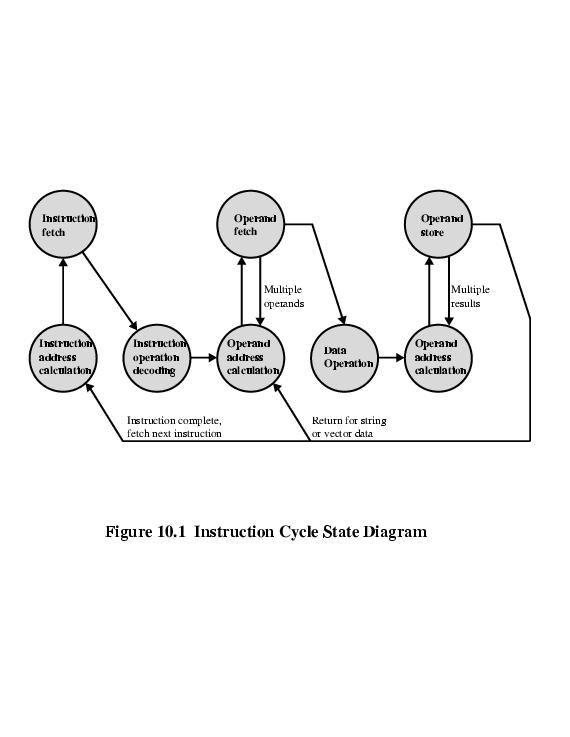 Παράσταση Εντολών
Στον κώδικα μηχανής κάθε εντολή αναπαρίσταται με μια μοναδική ακολουθία bit
Για χρήση από προγραμματιστές διατίθεται μια συμβολική αναπαράσταση εντολής
π.χ. ADD, SUB, LOAD
Οι τελεστές μπορούν να αναπαρασταθούν με παρόμοιο τρόπο
ADD A,B
Μορφοποίηση Εντολής
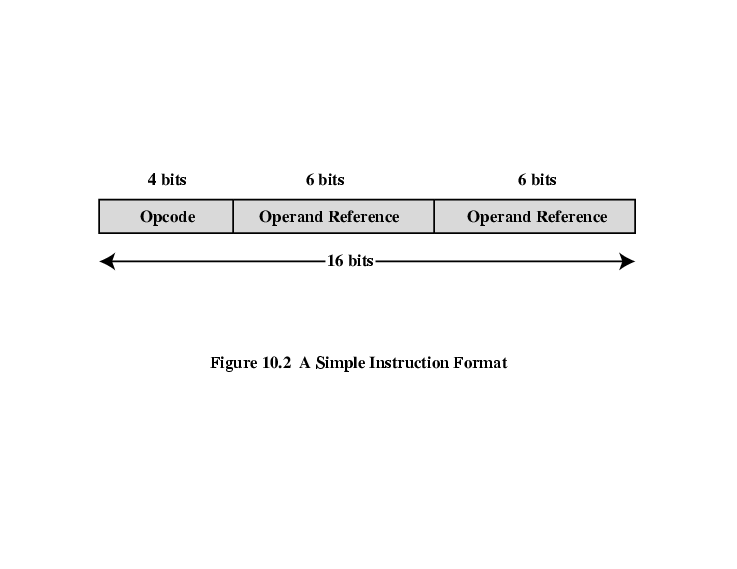 Είδη Εντολών
Επεξεργασία Δεδομένων
Αποθήκευση Δεδομένων (κύρια μνήμη)
Μετακίνηση δεδομένων (I/O)
Έλεγχος (Εντολές δοκιμών και διακλάδωσης)
Πλήθος Διευθύνσεων (α)
3 Διευθύνσεις
Τελεστής 1, Τελεστής 2, Αποτέλεσμα
a = b + c;
Μπορεί να απαιτείται και τέταρτος – επόμενη εντολή (συνήθως εσωτερικά)
Εξαιρετικά σπάνιο
Γενικά δημιουργείται πολύ μεγάλη λέξη
Πλήθος Διευθύνσεων (β)
2 διευθύνσεις
Διττός ο ρόλος μιας διεύθυνσης ως τελεστής και αποτέλεσμα
a = a + b
Μειώνεται το μήκος της εντολής
Αυξάνεται λίγο η περιπλοκότητα υλοποίησης 
Απαιτείται προσωρινός χώρος αποθήκευσης για τη διατήρηση κάποιων αποτελεσμάτων
Πλήθος Διευθύνσεων (γ)
1 διεύθυνση
Εσωτερική 2η διεύθυνση
Συνήθως ένας καταχωρητής (Συσσωρευτής)
Κοινή αρχιτεκτονική στους πρώτους επεξεργαστές
Πλήθος Διευθύνσεων (δ)
0 (μηδέν) διευθύνσεις
Όλες οι διευθύνσεις διαχειρίζονται εσωτερικά  
Χρησιμοποιείται ένας σωρός
π.χ. push a
      push b
      add
      pop c

c = a + b
Επιλογή Πλήθους Διευθύνσεων
Πολλές διευθύνσεις
Περίπλοκες (αλλά ισχυρές;) εντολές
Πολλοί καταχωρητές
Οι πράξεις με χρήση καταχωρητών γίνονται γρήγορα 
Λίγες εντολές ανά πρόγραμμα
Λίγες διευθύνσεις
Απλές (αλλά ισχυρές?) εντολές
Πολλές εντολές ανά πρόγραμμα
Γρήγορη προσκόμιση / εκτέλεση εντολών
Σχεδιαστικές αποφάσεις1/2
Σετ λειτουργιών
Πόσες πράξεις?
Τι μπορούν να κάνουν?
Πόσο περίπλοκες είναι?
Τύποι δεδομένων
Μορφοποίηση Εντολής
Μήκος πεδίου op code
Πλήθος διευθύνσεων
Σχεδιαστικές αποφάσεις2/2
Καταχωρητές
Πλήθος καταχωρητών στη CPU
Ποιες λειτουργίες μπορούν να εκτελεστούν σε ποιους καταχωρητές;
Διευθυνσιοδότηση (αργότερα…)

RISC vs CISC
Τύποι τελεστών
Διευθύνσεις
Αριθμοί
Ακέραιοι/Κινητής υποδιαστολής
Χαρακτήρες
ASCII etc.
Λογικά δεδομένα
Bits ή flags
Είδη δεδομένων σε Pentium
8 bit Byte
16 bit word
32 bit double word
64 bit quad word
Η διευθυνσιοδότηση γίνεται σε επίπεδο Byte
Μια 32 bit double word διαβάζεται σε διευθύνσεις που είναι διαιρετές δια του 4
Συγκεκριμένοι τύποι δεδομένων
Γενικός – Μια αυθαίρετη ακολουθία bit 
Ακέραιος- Δυαδική τιμή με πρόσημο που περιέχεται σε byte, λέξη, ή διπλή λέξη με χρήση συμπληρώματος του 2
Τακτικός – Ακέραιος χωρίς πρόσημο
Unpacked BCD – Ένα ψηφίο ανά Byte
Packed BCD - 2 BCD ψηφία ανά byte
Near Pointer - 32 bit μετατόπιση εντός τμήματος
Bit field
Byte String
Floating Point
Τύποι δεδομένων κινητής υποδιαστολής σε Pentium
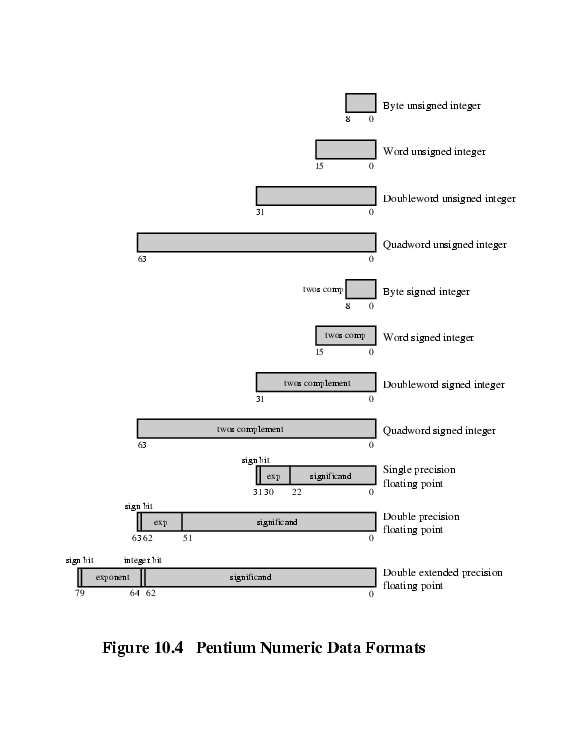 Είδη πράξεων
Μεταφορά δεδομένων
Αριθμητική
Λογική
Μετατροπή
I/O
Έλεγχος συστήματος
Μεταφορά ελέγχου
Μεταφορά δεδομένων
Πρέπει να ορίζονται
Η πηγή
Ο προορισμός
Ο πλήθος δεδομένων
Μπορεί να υπάρχουν διαφορετικές εντολές για διαφορετικές μετακινήσεις
π.χ. IBM 370
Η μια εντολή με χρήση ξεχωριστών διευθύνσεων
π.χ. VAX
Αριθμητική
Add, Subtract, Multiply, Divide
Signed Integer
Floating point ?
Μπορεί να περιλαμβάνει
Increment (a++)
Decrement (a--)
Negate (-a)
Λειτουργίες Ολίσθησης και Μετατόπισης
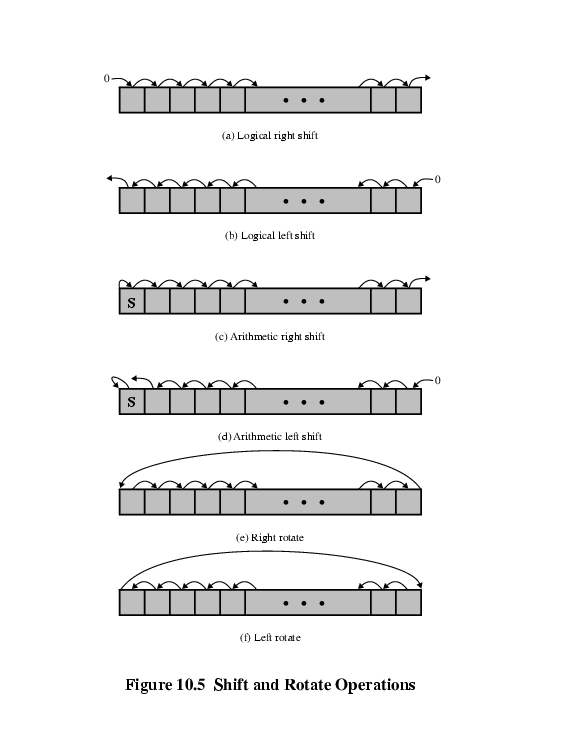 Λογική
Bitwise operations
AND, OR, NOT
Conversion
π.χ. Δυαδικός σε δεκαδικό
Input/Output
Μπορεί να είναι εξειδικευμένες εντολές
Μπορεί να πραγματοποιείται μέσω εντολών μεταφοράς δεδομένων (με χαρτογράφηση μνήμης)
Μπορεί να υλοποιείται με ξεχωριστό ελεγκτή (DMA)
Ελέγχου συστήματος
Προνομιακές εντολές
Η CPU έχει τεθεί σε συγκεκριμένη κατάσταση 
Ring 0 on 80386+
Kernel mode
Για χρήση από το λειτουργικό σύστημα
Μεταφορά Ελέγχου
Διακλάδωση
π.χ. Διακλάδωση σε x αν το αποτέλεσμα είναι 0
Υπερπήδηση
π.χ. increment and skip if zero
ISZ Register1
Branch xxxx
ADD A
Κλήση υπορουτίνας 
π.χ. κλήση διακοπής
Εντολή Διακλάδωσης
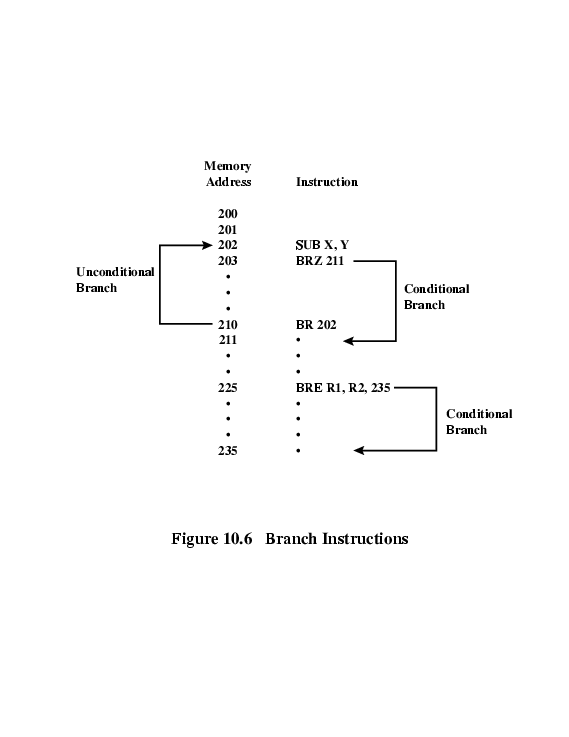 Εμφωλευμένες Διαδικασίες
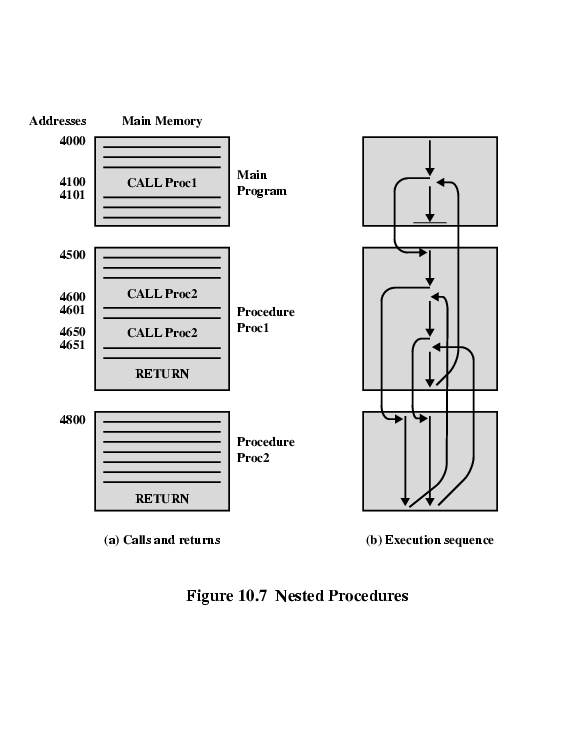 Χρήση Σωρών
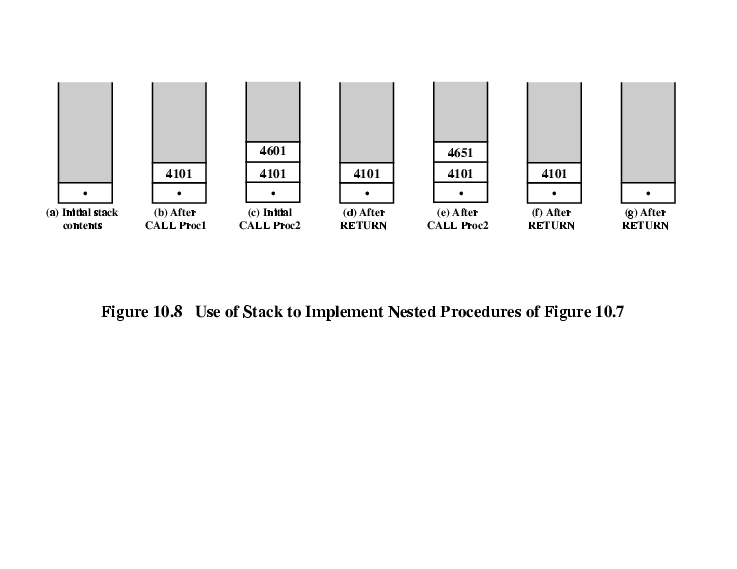 Εξάσκηση
Σετ εντολών για Pentium και PowerPC
Αρχικά από βιβλίο
Στη συνέχεια από web sites
Η διάταξη των Byte
Με ποια σειρά διαβάζουμε αριθμούς που περιγράφονται από περισσότερα του ενός bytes;
π.χ. (Οι αριθμοί δίνονται σε hex για ευκολότερη ανάγνωση)
12345678 can be stored in 4x8bit locations as follows
Η διάταξη των Byte(παράδειγμα)
Address		Value (1)		Value(2)
         184		    12			     78
         185		    34			     56
         186		    56		                34
         186		    78			     12
Προς ποια κατεύθυνση διαβάζουμε?
Ονόματα για την διάταξη των bytes στη μνήμη
Το πρόβλημα καλείται “Endian”
Το πρώτο σύστημα έχει το πιο σημαντικό ψηφίο στην μικρότερη διεύθυνση
Καλείται “big-endian”
Το δεύτερο σύστημα έχει το πιο σημαντικό ψηφίο στην μεγαλύτερη διεύθυνση
Καλείται “little-endian”
Παράδειγμα για C Data Structure
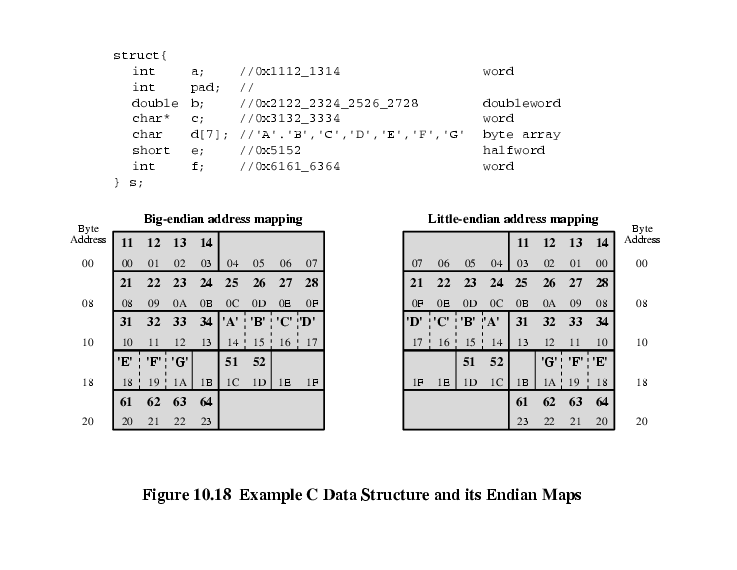 Άλλη άποψη της μνήμης
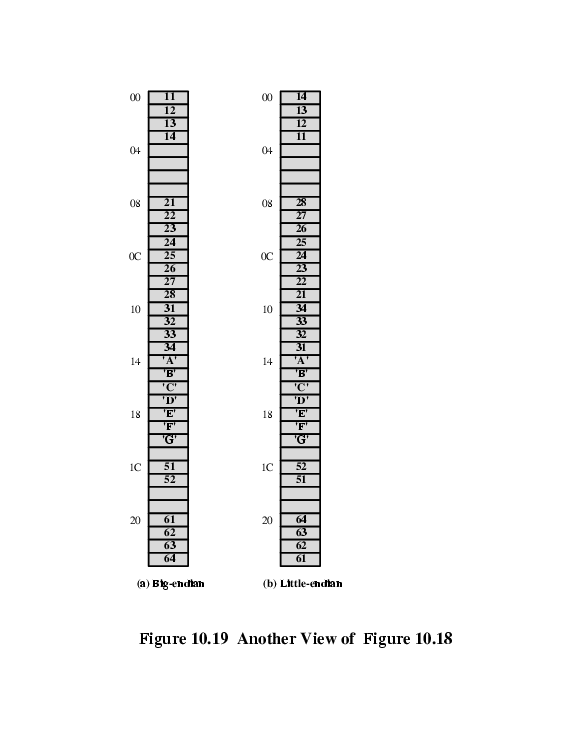 Standard…Ποιο Standard?
Pentium (80x86), VAX είναι little-endian
IBM 370, Moterola 680x0 (Mac), και οι περισσότεροι RISC  είναι big-endian
Το Internet είναι big-endian
Το να γράφεις προγράμματα για διαδίκτυο είναι λίγο περίεργο!
Το WinSock παρέχει τις συναρτήσεις htoi and itoh (Host to Internet & Internet to Host) για μετατροπή
Βιβλιογραφία
William Stallings. (2011). Αρχιτεκτονική & Οργάνωση Υπολογιστών. Εκδόσεις Τζιόλα.
Δημοσθένης Ε. Μπολανάκης. (2011). Αρχιτεκτονική Μικροϋπολογιστών: αρχές προγραμματισμού χαμηλού επιπέδου και εφαρμογές με το μικροελεγκτή M68HC908GP32, Εκδόσεις Σύγχρονη Παιδεία.
Tanenbaum Andrew S. (1995). Η Αρχιτεκτονική των Υπολογιστών μια δομημένη προσέγγιση Συγγραφέας Tanenbaum Andrew S. Εκδόσεις Κλειδάριθμος. 
Luce T. (1991). Αρχιτεκτονική των Υπολογιστών. Εκδόσεις Τζιόλα.
Gilmore. (1999). Μικροεπεξεργαστές θεωρία και εφαρμογές. Εκδόσεις Τζιόλα.
Predko M. (2000). Προγραμματίζοντας τον Μικροελεγκτή PIC, Εκδόσεις Τζιόλα.
Μπεκάκος Μ.Π. (1994). Αρχιτεκτονική υπολογιστών & τεχνολογία παράλληλης επεξεργασίας, Εκδόσεις Σταμούλης.
Σημείωμα Αναφοράς
Copyright Τεχνολογικό Ίδρυμα Ηπείρου. Φώτης Βαρζιώτης.
Αρχιτεκτονική υπολογιστών. 
Έκδοση: 1.0 Άρτα, 2015. Διαθέσιμο από τη δικτυακή διεύθυνση:
http://eclass.teiep.gr/OpenClass/courses/COMP115/
43
ΔΙΑΤΑΡΑΧΕΣ ΦΩΝΗΣ, Ενότητα 0, ΤΜΗΜΑ ΛΟΓΟΘΕΡΑΠΕΙΑΣ, ΤΕΙ ΗΠΕΙΡΟΥ - Ανοιχτά Ακαδημαϊκά Μαθήματα στο ΤΕΙ Ηπείρου
Σημείωμα Αδειοδότησης
Το παρόν υλικό διατίθεται με τους όρους της άδειας χρήσης Creative Commons Αναφορά Δημιουργού-Μη Εμπορική Χρήση-Όχι Παράγωγα Έργα 4.0 Διεθνές [1] ή μεταγενέστερη. Εξαιρούνται τα αυτοτελή έργα τρίτων π.χ. φωτογραφίες, Διαγράμματα κ.λ.π., τα οποία εμπεριέχονται σε αυτό και τα οποία αναφέρονται μαζί με τους όρους χρήσης τους στο «Σημείωμα Χρήσης Έργων Τρίτων».
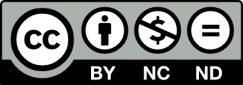 Ο δικαιούχος μπορεί να παρέχει στον αδειοδόχο ξεχωριστή άδεια να  χρησιμοποιεί το έργο για εμπορική χρήση, εφόσον αυτό του  ζητηθεί.
[1]
http://creativecommons.org/licenses/by-nc-nd/4.0/deed.el
Τέλος Ενότητας
Επεξεργασία: Ευάγγελος Καρβούνης
Άρτα, 2015
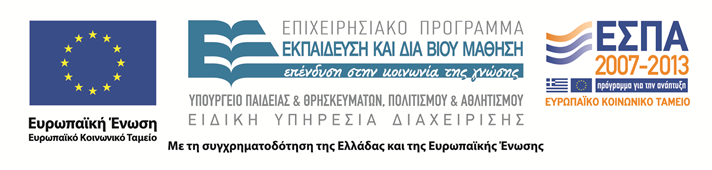 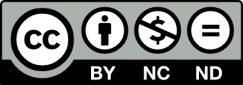 Τέλος Ενότητας
Ομάδες Εντολών: Ιδιότητες και Λειτουργίες
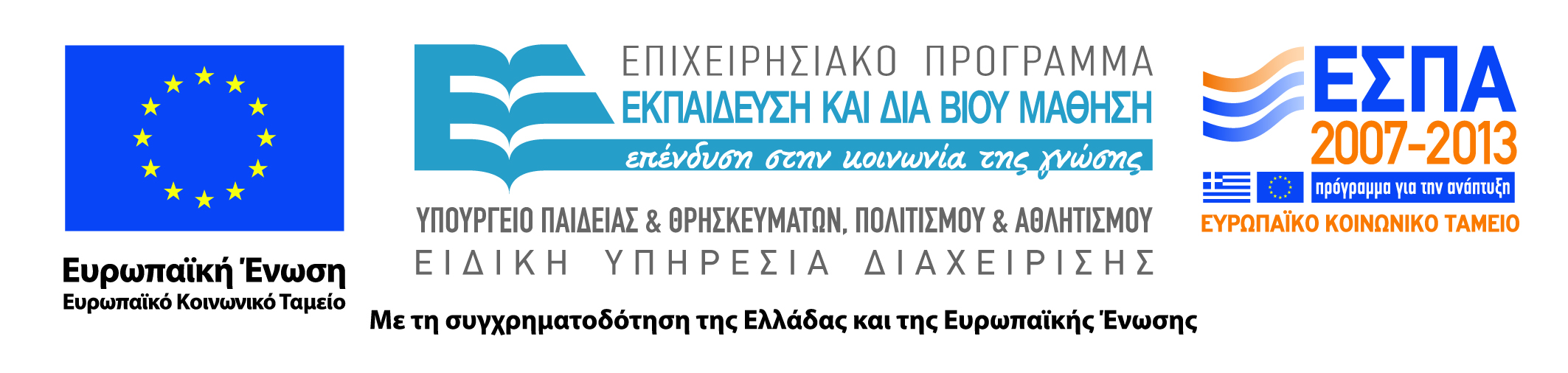 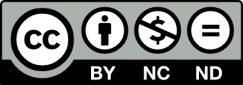